作品名称
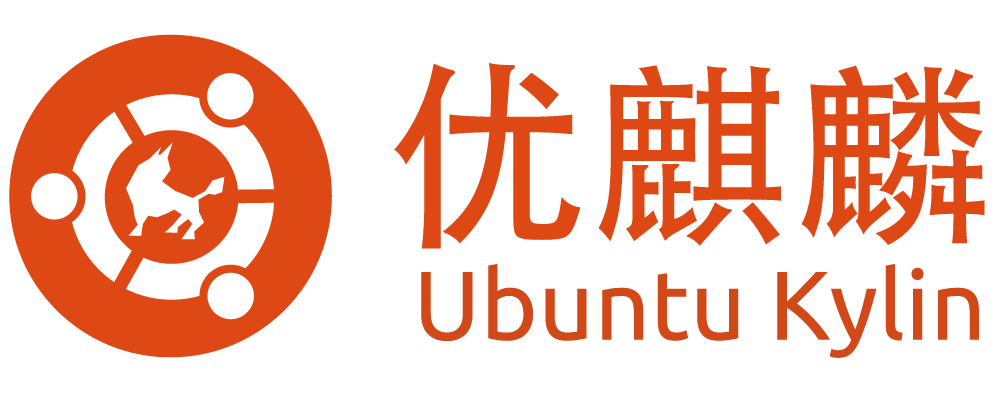 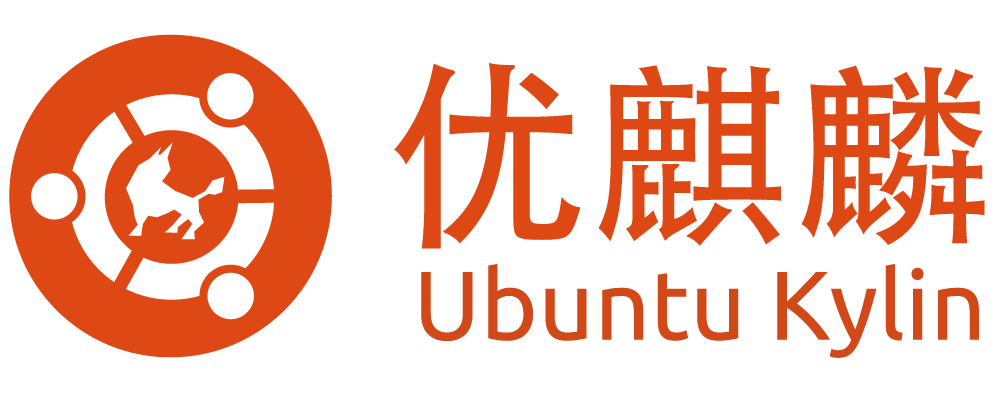 CONTENTS
项目介绍
项目亮点
项目测试
作品演示
技术难点
1
2
3
4
5
01 项目介绍
1.设计背景
2.设计目标
3.较同类产品的优势
4.作品原创性情况说明
02 项目亮点
1.功能亮点
2.UI 亮点
03 技术难点
1.技术栈与调用库
2.软件功能框架（用例图等）
04 项目测试
1.项目测试结果说明
简要说明测试结果
05 作品演示
1.作品演示播放
（插入视频）
THANKS
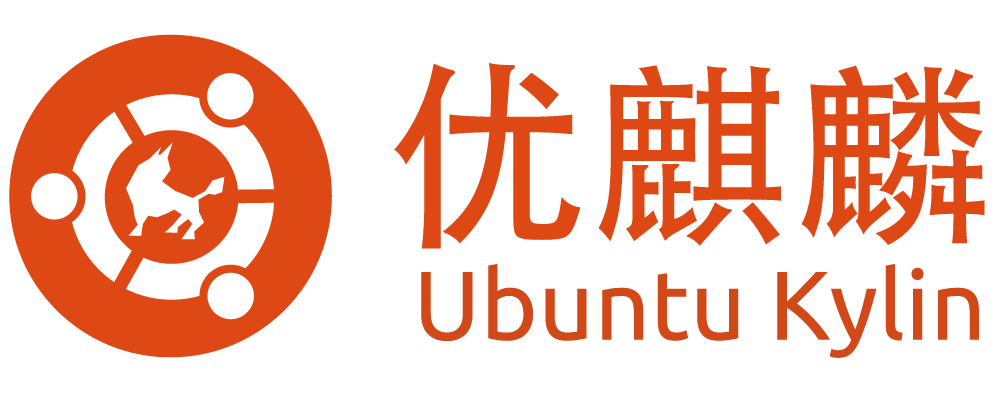